Знатоки природы
Учитель биологии
МБОУ «СОШ № 53» г. Омск
Стрекозина Юлия Сергеевна
1-й конкурс «Разминка».
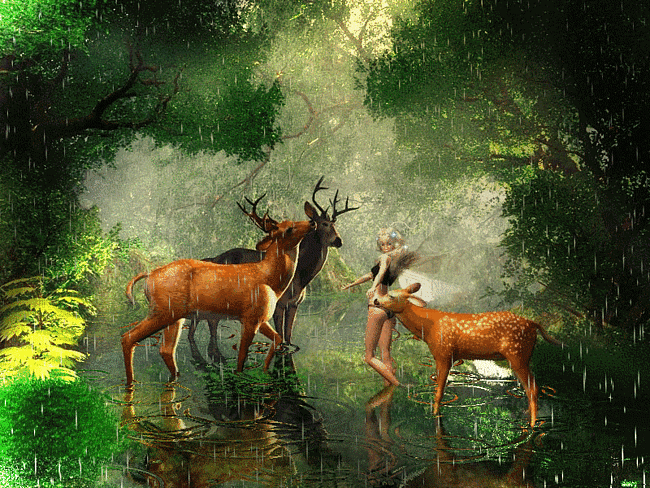 Вопросы 1 команде.
Что делает еж зимой?
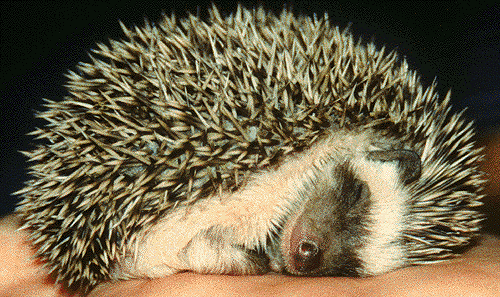 Спит
С прилетом каких птиц начинается весна?
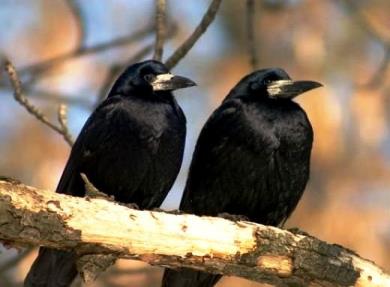 грачи
Какая птица живет на болоте?
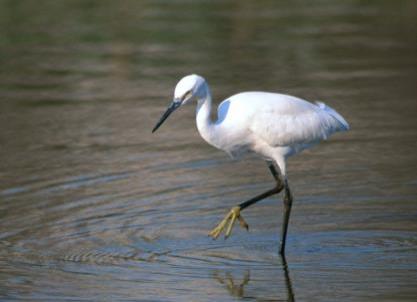 Цапля
Какой цветок считается самым благородным?
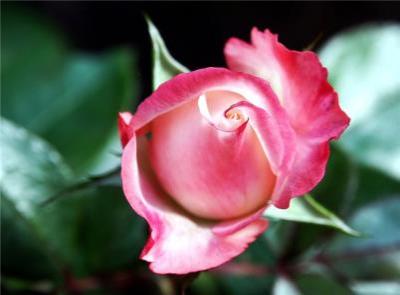 Роза
Вопросы 2 команде.
Какая перелётная птица не строит гнезда и не выводит птенцов?
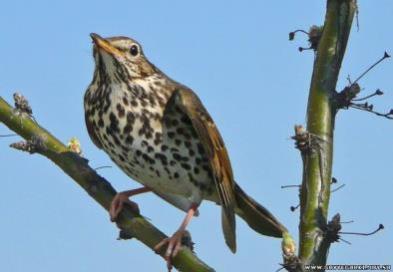 Кукушка
Какая из птиц считается символом мира?
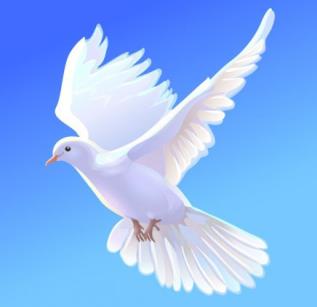 Голубь
Кто был летом рыжий, а зимой становится серый?
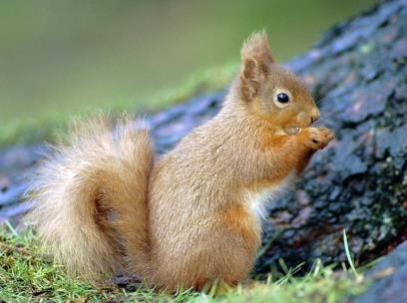 Белка
Какое хвойное дерево сбрасывает на зиму листву?
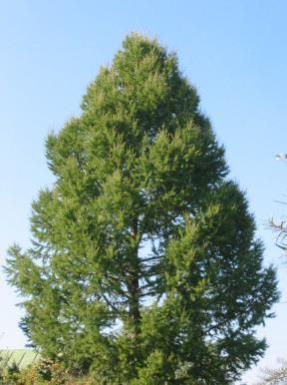 Лиственница
Интересно о животных.
Живет более 60 лет
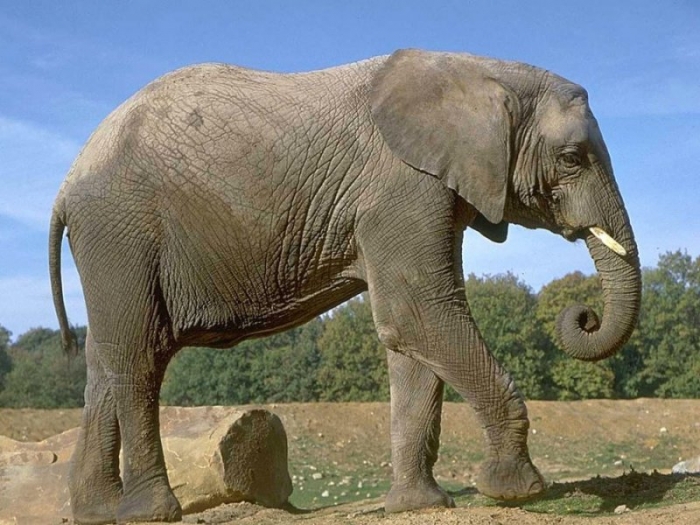 Живет более 50 лет
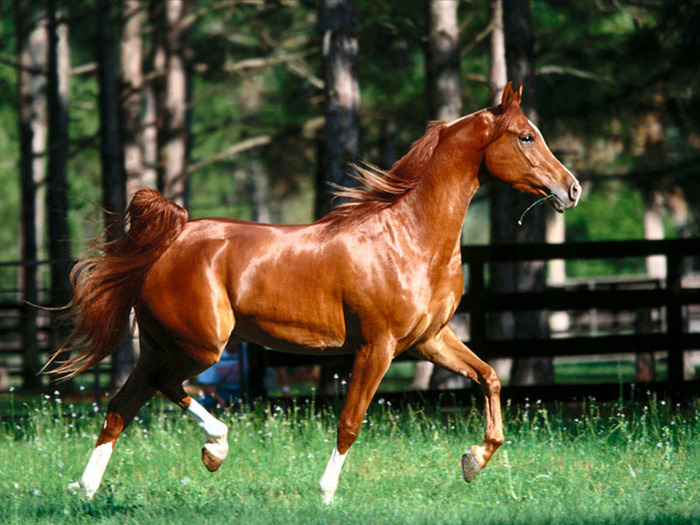 Живет 40 лет
Живут от 40 до 50
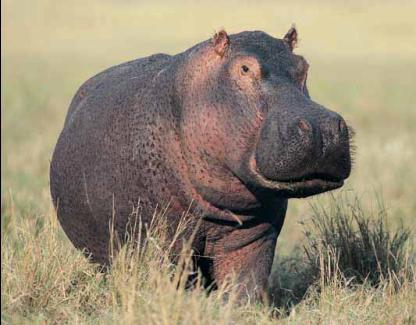 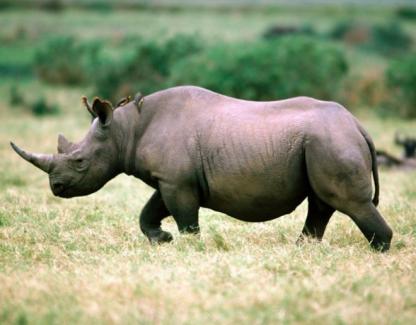 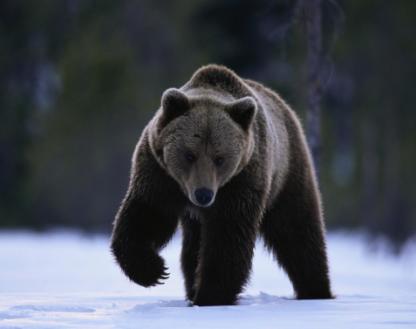 Живет 34 года
Живет более 22 лет
Могут дожить до 23 лет
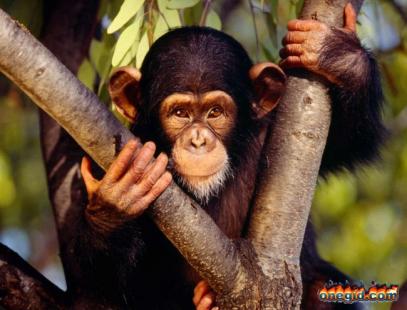 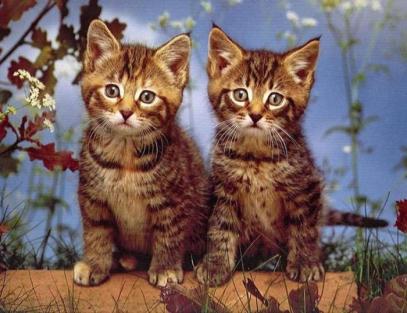 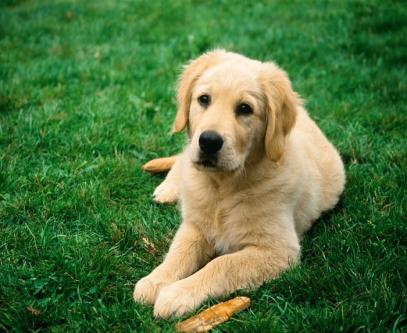 Живут до 22 лет
2-й конкурс «Жалоба»
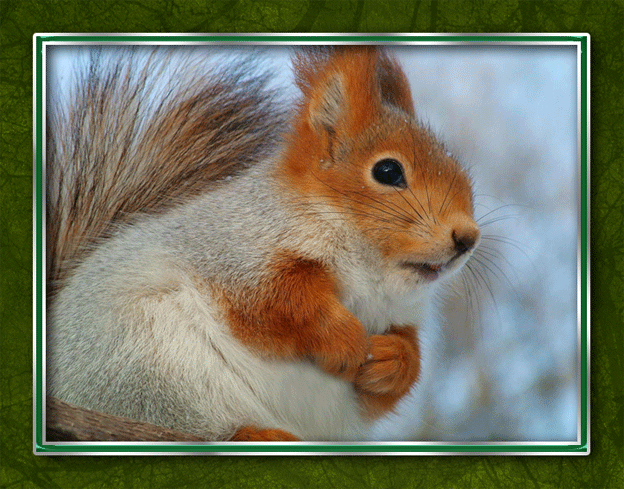 Жалоба №1
Сама знаю, что не красавица. Покажись я, многие шарахаются в сторону, а то ещё и камнем бросят или ногой пнут.  А за что? Придумали ведь, что от меня на руках бородавки бывают. Чушь какая-то. Не всем же быть красавицами! А польза от меня людям большая.
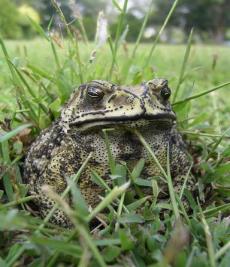 Жаба
Жалоба № 2
На земном шаре нет, пожалуй, такого существа, о котором рассказывали бы столько легенд и небылиц, как о нас. Не нравится, что темноту любим, что на обычных птиц и зверей не похожи. Но мы же друзья человека, а не враги. Что же нам делать? Ведь такими мы уродились. Любим, висеть вниз головой. А обижают нас незаслуженно.
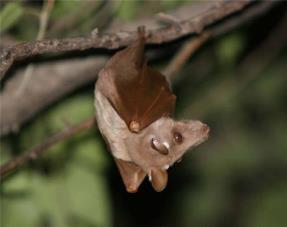 Летучие мыши
3-й конкурс «Угадай животное  по голосу»
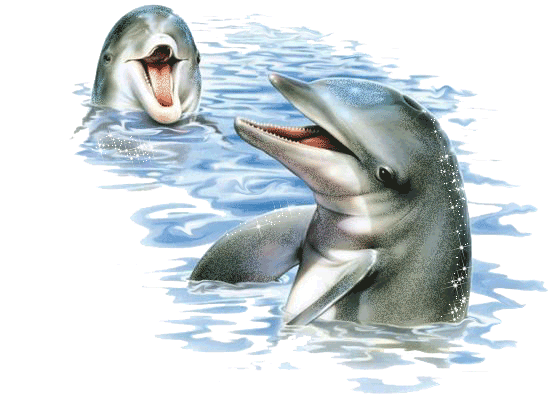 Звук №1
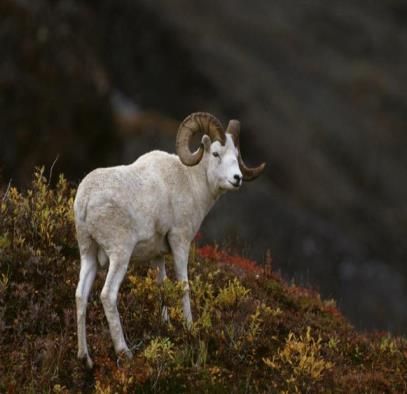 Баран
Звук №2
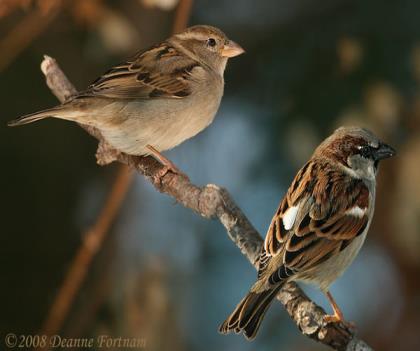 Воробьи
Звук №3
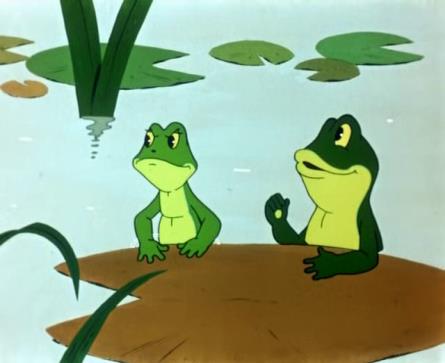 Лягушка
Звук №4
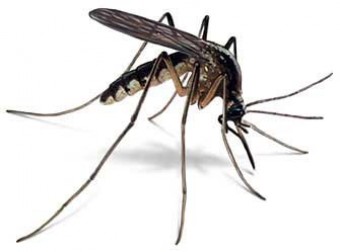 Комар
Звук №5
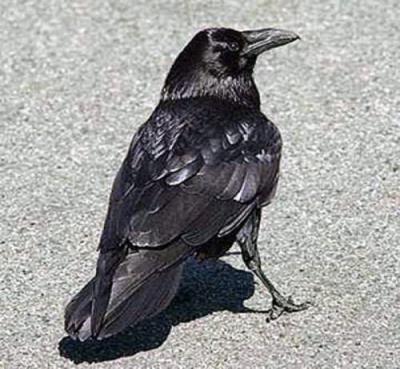 Ворона
Звук №6
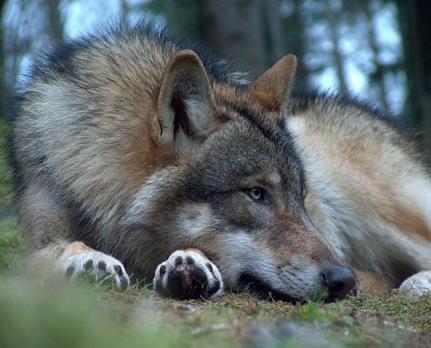 Волк
Звук №7
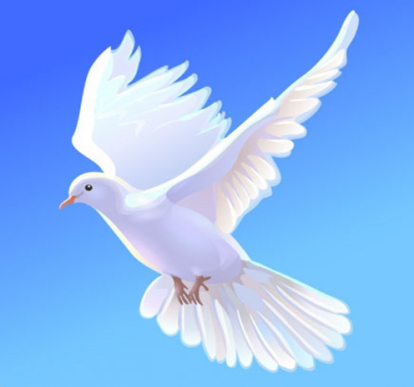 Голубь
Звук №8
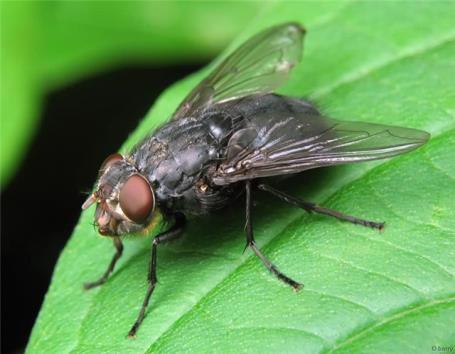 Муха
Звук №9
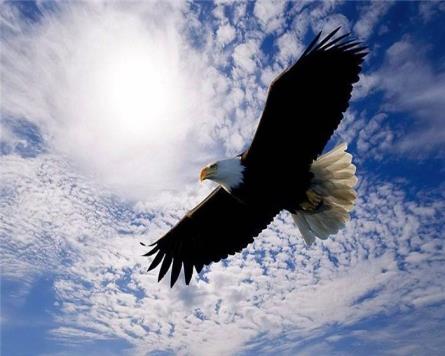 Орел
Звук №10
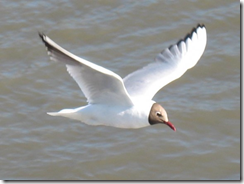 Чайка
Интересно о птицах
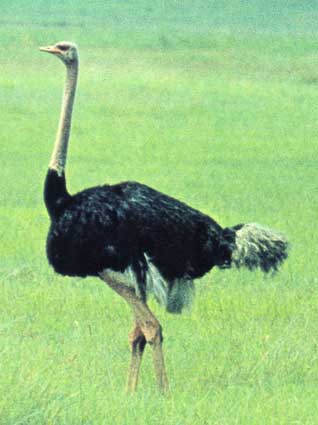 Африканский страус
Рост- 2,5 м
Масса- 135 кг
4-й конкурс «Характер наш и  братьев наших меньших»
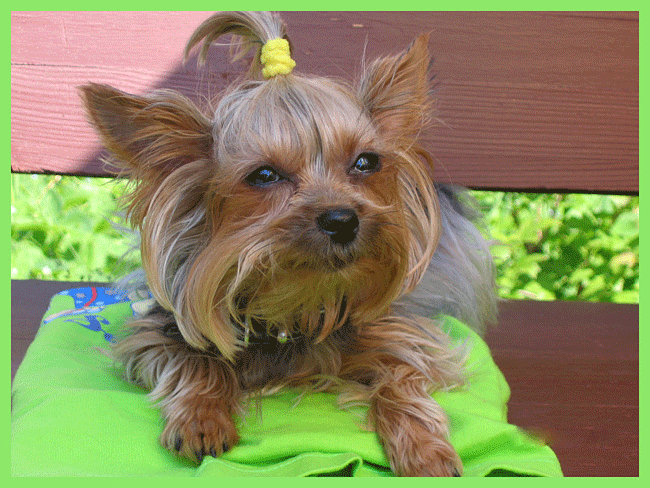 5-й конкурс «Загадочные животные»
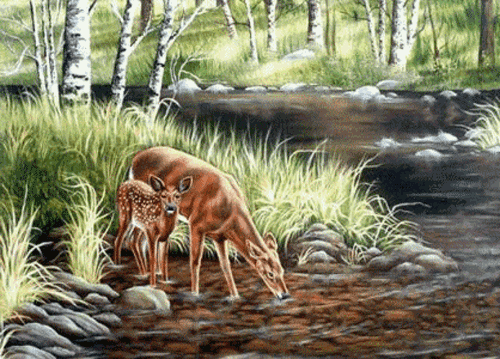 З  О К А
К О З А
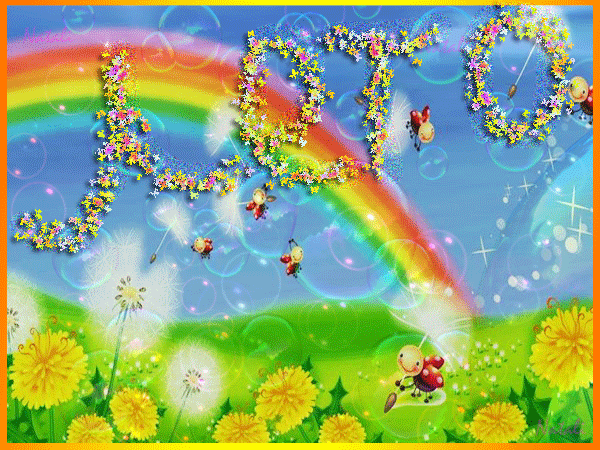 Берегите Землю!
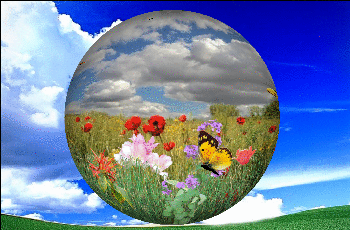 Интернет-ресурсы.
1. Анимации. Люди и животные.http://kartiny.ucoz.ru/photo/animacii/ljudi_i_zhivotnye/skachat_besplatno/561-0-19676
2. Слон. http://smaylik.ru/keyword/%C1%EE%EB%FC%F8%E8%E5/
3. Лошадь. http://amerbul.ru/photogallery/6--/detail/162-lowadb3.html?tmpl=component&phocadownload=1
4. Бегемот.http://www.3d-figure.ru/phpBB3/viewtopic.php?p=968
5. Носорог. http://www.16x10.ru/photo/animals/nosorog_rog_ptichki_lug_pole_trava_poiski/4-0-382
6. Медведь. http://www.wallpage.ru/pomenjat_rabochiij_stol_medved-366.php
7. Обезьяна. http://forum.forum.forum.tracker.puzkarapuz.org/52496-shablon-dlya-fotoshopa-obezyana.html
8. Кошки.  http://ffgffff.mindmix.ru/2.html
9. Собака.http://www.freebash.org/main/60242-samye-umnye-zhivotnye.html 
10. Белка. Анимации животных. http://1m1.ucoz.ru/dir/29-45-2
11. Дельфины. Анимации животных. http://animashki.org/blog/48 
12. Африканский страус.http://www.birds.sfu-kras.ru/index.php?f=gbr
13. Анимации животных. Собачка.  http://www.giffun.ru/photo/jivotnue21/43-0-3414
14. Анимации животных. http://cool-pictures.su/photo/animacija/animacii_zhivotnykh/37-3-0-0-2
15. Анимационные картинки. Лето.  http://blogs.privet.ru/community/NIKOLAY_ADAM/130998122
16. Анимационные картинки. http://fotki.yandex.ru/users/aleks130955/view/432296/
17. Еж.  http://www.apus.ru/site.xp/049052056055124055051050048.html
18. Грачи.  http://900igr.net/kartinki/okruzhajuschij-mir/Nezhivaja-priroda-osenju/063-Pereletnye-ptitsy.html
19.Цапля.http://картинки.cc/%D1%86%D0%B0%D0%BF%D0%BB%D1%8F-%D1%81%D0%BA%D0%B0%D1%87%D0%B0%D1%82%D1%8C-%D0%B1%D0%B5%D1%81%D0%BF%D0%BB%D0%B0%D1%82%D0%BD%D1%8B%D0%B5-%D0%BE%D0%B1%D0%BE%D0%B8-%D0%B8-%D0%BA/
20. Кукушка. http://kotomatrix.ru/show/898489/
21. Голубь. http://www.neizvestniy-geniy.ru/cat/literature/stihi/415391.html
22. Белка. http://7fon.ru/Обои/
23. Лиственница.http://www.forum-dom2.ru/showthread.php?t=4413&page=102
24. Жаба. http://forum.df2.ru/lofiversion/index.php/http/ru.wikipedia.org/wiki/http/ru.wikipedia.org/wiki/t4402-3800.html
25. Летучая мышь.  http://pandoraworld.su/index.php?/topic/486-%d0%bc%d0%b8%d0%bb%d1%8b%d0%b5-%d0%b8-%d0%b7%d0%b0%d0%b1%d0%b0%d0%b2%d0%bd%d1%8b%d0%b5/page__st__220
25. Баран. http://www.desktopwallpapers.ru/huge/download/?pic=54&resolution=2048
26. Комар. http://pro-insect.ru/category/%D0%B8%D0%BD%D1%82%D0%B5%D1%80%D0%B5%D1%81%D0%BD%D1%8B%D0%B5-%D1%84%D0%B0%D0%BA%D1%82%D1%8B/
27. Волк. http://microchooser.com/prikilanimal/437-fotografii-volkov-102-foto.html
28. Муха. http://www.solium.ru/forum/showthread.php?t=34&page=190